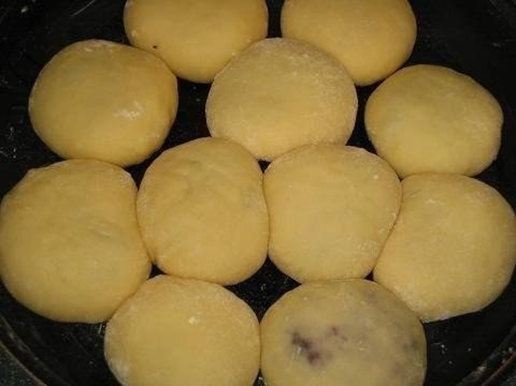 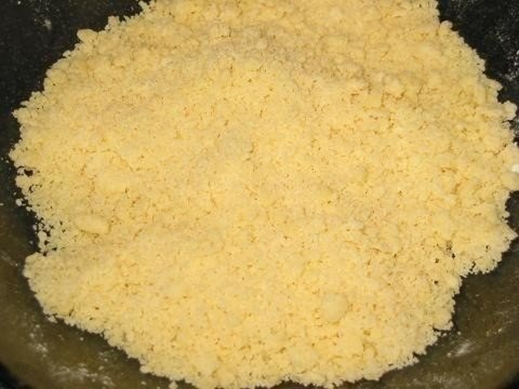 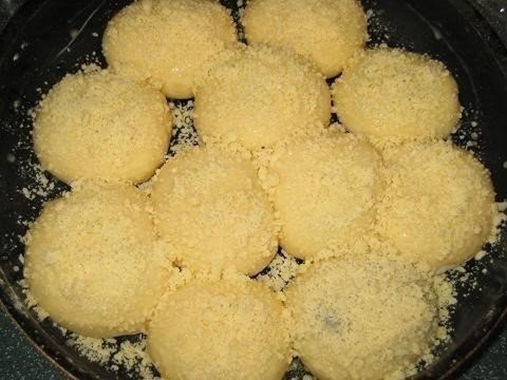 3
1
2
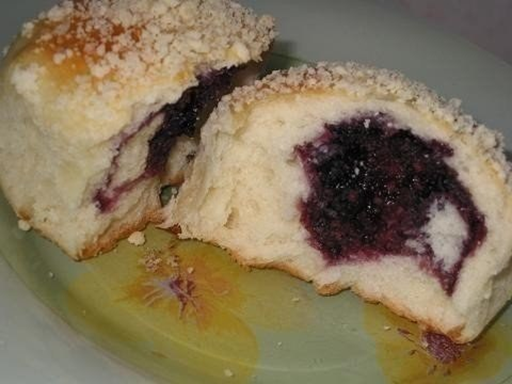 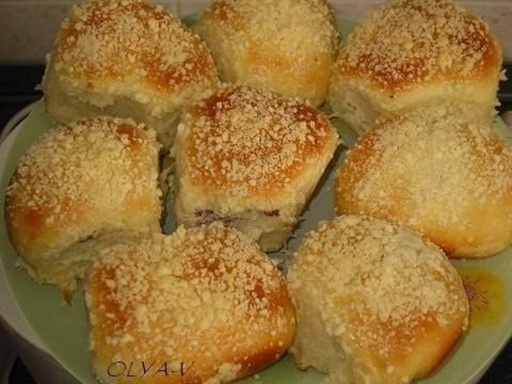 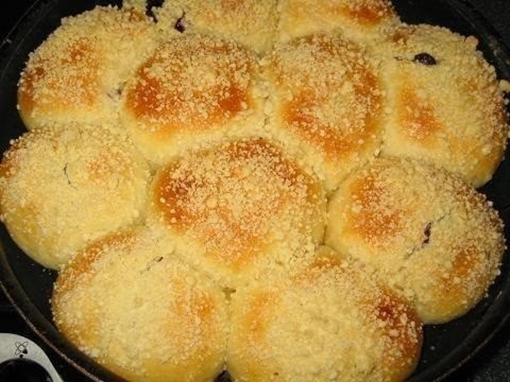 6
5
4